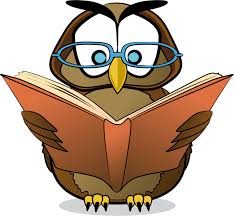 Zlomky
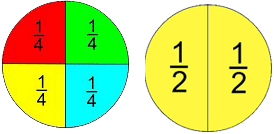 Slávka Fridlová, 7.a
ZŠ Radovana Kaufmana, Partizánske
Obsah
1.Vyjadri zlomkom vyfarbenú časť útvaru
2.Vypočítaj
3.Vypočítaj celok
4.Premeň na zlomok
5.Sčítaj zlomky
6. Odčítaj zlomky
7.Vynásob zlomky
8.Vydeľ zlomky
9.Vypočítaj úlohu so zátvorkami
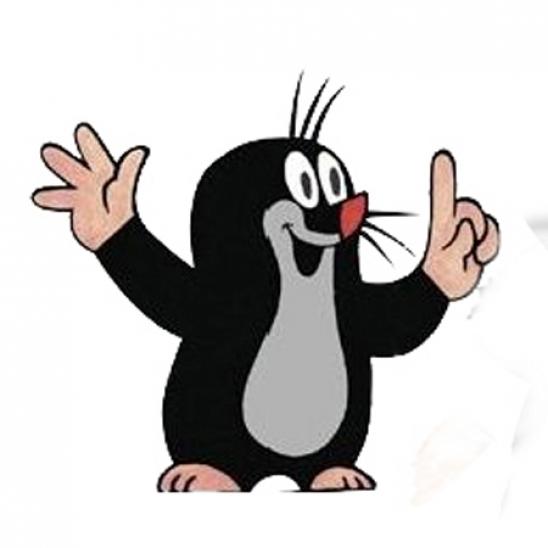 1.Vyjadri zlomkom vyfarbenú časť útvaru
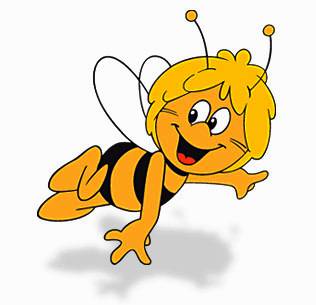 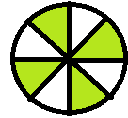 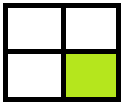 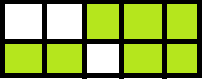 2.Vypočítaj
12:3= 4.2= 8
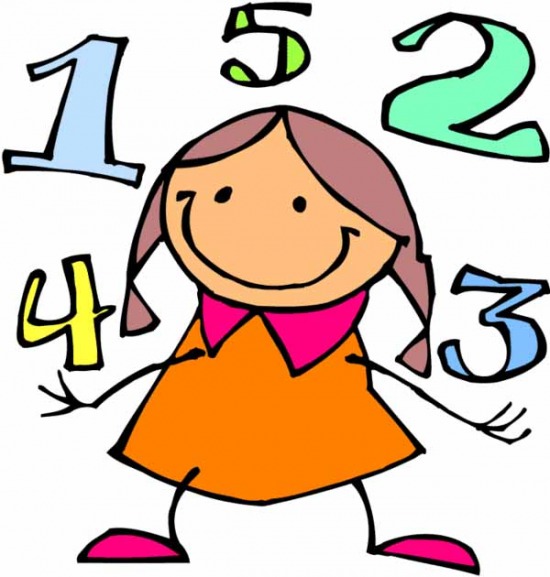 35:5= 7.4= 28
121:11= 11.8= 88
3.Vypočítaj celok
18:2= 9.3= 27
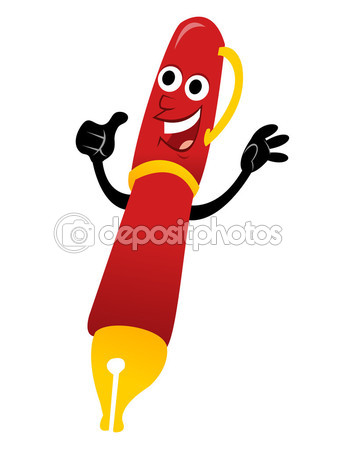 30:3= 10.10= 100
7:1= 7.5= 35
4.Premeň na zlomok
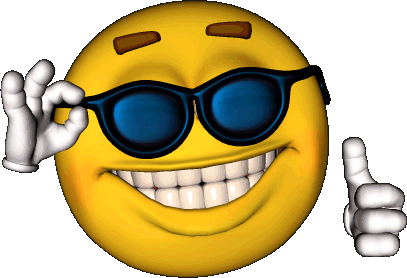 5.Sčítaj zlomky
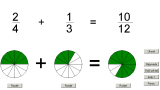 6. Odčítaj zlomky
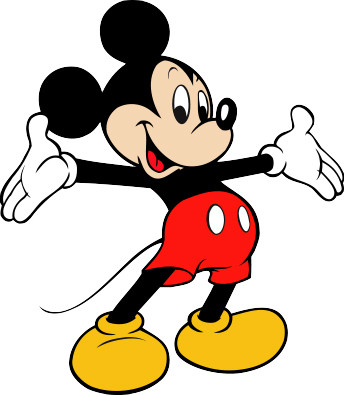 7.Vynásob zlomky
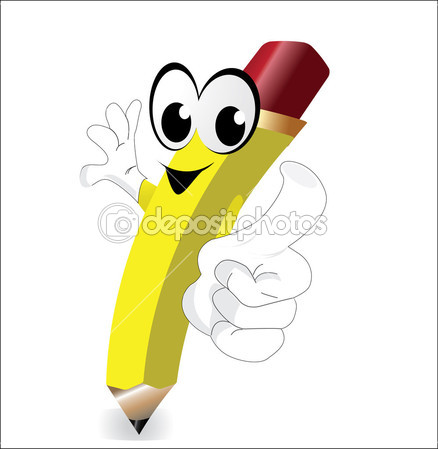 8.Vydeľ zlomky
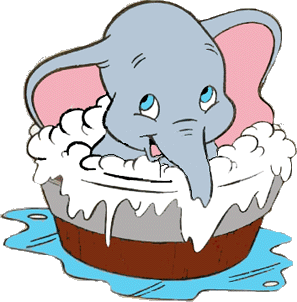 9.Vypočítaj úlohy so zátvorkami
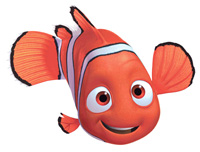 =
Ďakujem za pozornosť
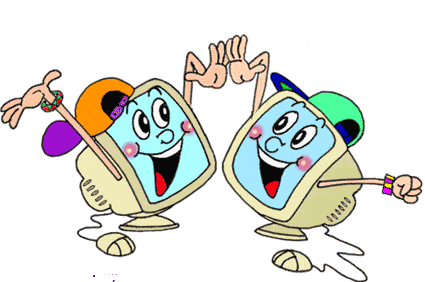